Организация приемной кампании в муниципальном бюджетном  общеобразовательном учреждении «Средняя общеобразовательная школа с углубленным изучением отдельных предметов №32»  города Кирова в 2023  годуКиров, 2023
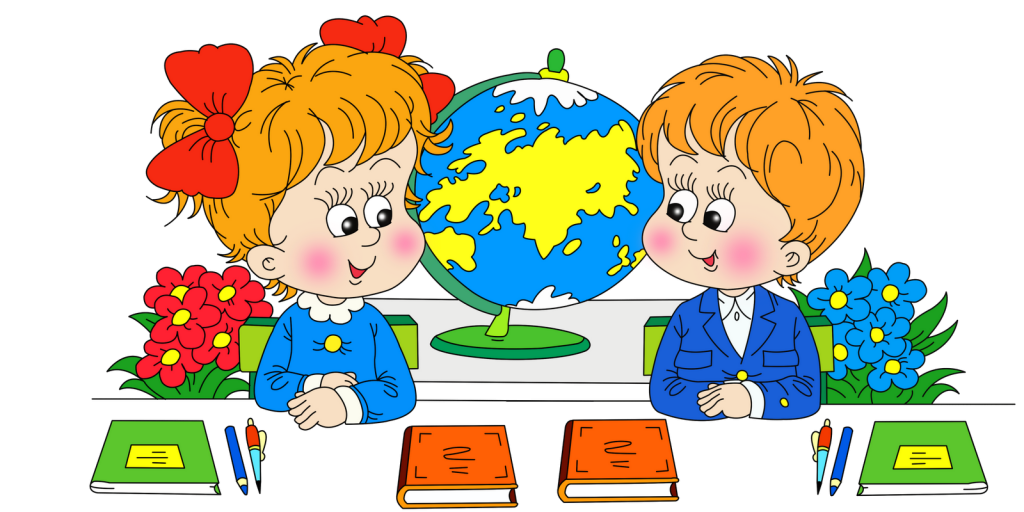 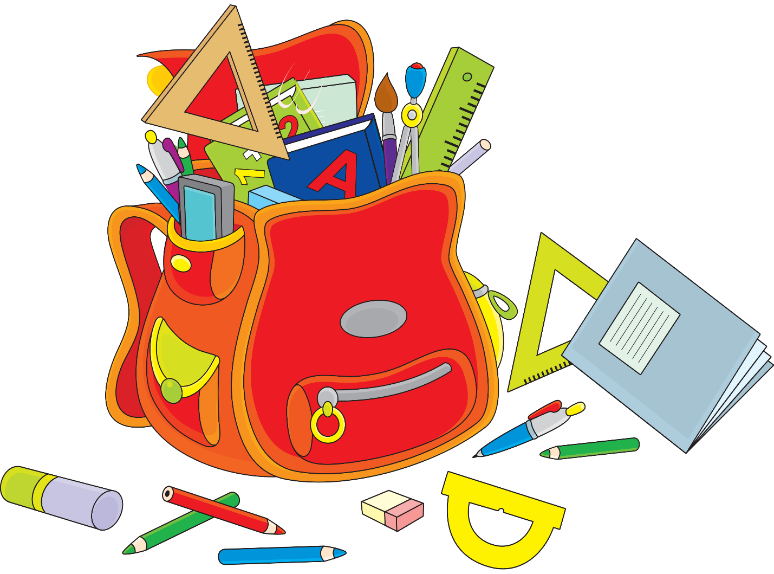 Федеральные нормативные правовые документы
Федеральный закон от 29 декабря 2012 г. № 273-ФЗ «Об образовании в Российской Федерации»
Федеральный закон от 27 июля 2006 г. № 152-ФЗ «О персональных данных»
Федеральный закон от 25 июля 2002 г. № 115-ФЗ «О правовом положении иностранных граждан в Российской Федерации»
Постановление Правительства Российской Федерации от 10.07.2013 № 582 «Об утверждении правил размещения на официальном сайте образовательной организации в информационно-телекоммуникационной сети «Интернет» и обновления информации об образовательной организации»
Федеральные нормативные правовые документы
Приказ Минобрнауки России от 02.09.2020 № 458 «Об утверждении Порядка приёма на обучение по образовательным программам начального общего, основного общего и среднего общего образования»
Приказ Минпросвещения России от 30.08.2022 № 784 «О внесении изменений в Порядок приема на обучение по образовательным программам начального общего, основного общего и среднего общего образования», утвержденным на приказ Министерства просвещения Российской Федерации от 2 сентября 2020г. № 458»
Приказ Министерства просвещения от 23.01.2023 № 47 «О внесении изменений в пункт 12 Порядка приема на обучение по образовательным программам начального общего, основного общего и среднего общего образования», утвержденным на приказ Министерства просвещения Российской Федерации от 2 сентября 2020г. № 458»
Региональные, муниципальные документы
Закон Кировской области   от 14.10.2013     № 320-ЗО «Об образовании в Кировской области»
Письмо МОКО от 27.02.2023 №1070-42-03-05 «Об организации приемной кампании в 1 класс в 2023 году»
Постановление администрации города Кирова от 02.03.2023 № 711-п «О закреплении муниципальных общеобразовательных организаций города Кирова за территориями муниципального образования «Город Киров» в 2023 году»
Право преимущественного приема  в общеобразовательную организацию (п. 12 Порядка)
«ребенок, в том числе усыновленный (удочеренный) или находящийся под опекой или попечительством в семье, включая приемную либо патронатную семью, имеет право преимущественного приема на обучение по основным общеобразовательным программам в государственную или муниципальную образовательную организацию, в которой обучаются его брат или сестра (полнородные и неполнородные, усыновленные (удочеренные), дети, опекунами (попечителями) которых являются родители (законные представители) этого ребенка, или дети, родителями (законными представителями) которых являются опекуны (попечители) этого ребенка. 
	Подтверждающий документ – свидетельство о рождении, договор о патронатной семье, об опекунской семье, усыновлении/удочерении
Первоочередное право (п.10 Порядка)
Первоочередное право (п.10 Порядка)
Первоочередное право
Очередность приема детей в образовательную организацию
1. Дети, имеющие право на внеочередной порядок предоставления мест, 
2. Дети, имеющие право на первоочередной порядок предоставления мест, 
3. Дети, имеющие право преимущественного приема, 
4.Дети, проживающие на территории, за которой закреплена образовательная организация
5.Дети, не проживающие на территории, за которой закреплена образовательная организация
Копии документов, подтверждающих право первоочередного приема на обучение
Информация на информационном стенде и на официальном сайте школы (п.16 Порядка)
распорядительный акт о закрепленной территории
 форма заявления о приеме в общеобразовательную организацию
информация о количестве мест в 1-х классах
информация о наличии свободных мест для приема детей, не проживающих на территориях, за которыми закреплены общеобразовательные организации (не позднее 05 июля текущего года)
Сроки начала приема заявлений
31.03.2023 с 9.00 час. – в общеобразовательные организации, расположенные на территории г. Кирова

с 20 по 29 марта 2023 года  проведение тестовой апробации электронного сервиса по зачислению детей в 1 класс
Очередность приема детей во вторую волну (прожиающих не на закрепленной территории)
1. Дети, имеющие право преимущественного приема (братья, сестры)
2. Дети, имеющие право на первоочередной порядок предоставления мест (медицинские и педагогические работники)
3.Дети, не проживающие на территории, за которой закреплена образовательная организация
Документы на официальном сайте образовательной организации (п. 20 Порядка)
информация о месте нахождения учреждения, контактных телефонах и адресах электронной почты учреждения
копии устава учреждения, лицензии на осуществление образовательной деятельности (выписки из реестра лицензий на осуществление образовательной деятельности), свидетельства о государственной аккредитации
информация о реализуемых общеобразовательных программах, другие документы, регламентирующими организацию и осуществление образовательной деятельности, права и обязанности обучающихся
локальные нормативные акты, регламентирующие правила приема на обучение в учреждение
информация о количестве вакантных мест для приема (перевода) обучающихся
инструкция по работе с сервисом приема электронных заявлений в первый класс
Изменения в п.23
Заявление о приеме на обучение и документы для приема на обучение, указанные в пункте 26 Порядка, подаются одним из следующих способов:
в электронной форме посредством ЕПГУ;
с использованием функционала (сервисов) региональных государственных информационных систем субъектов Российской Федерации (ЕРИСО КО), созданных органами государственной власти субъектов Российской Федерации (при наличии), интегрированных с ЕПГУ;
через операторов почтовой связи общего пользования заказным письмом с уведомлением о вручении;
лично в общеобразовательную организацию.
Заявление от родителей (законных представителей) (п. 24 Порядка)
В заявлении указываются следующие сведения:
фамилия, имя, отчество (при наличии) ребенка или поступающего;
дата рождения ребенка или поступающего;
адрес места жительства и (или) адрес места пребывания ребенка или поступающего;
фамилия, имя, отчество (при наличии) родителя(ей) (законного(ых) представителя(ей) ребенка;
адрес места жительства и (или) адрес места пребывания родителя(ей) (законного(ых) представителя(ей) ребенка;
адрес(а) электронной почты, номер(а) телефона(ов) (при наличии) родителя(ей) (законного(ых) представителя(ей) ребенка или поступающего;
о наличии права внеочередного, первоочередного или преимущественного приема;
о потребности ребенка или поступающего в обучении по адаптированной образовательной программе в соответствии с заключением ПМПК  (при наличии) или инвалида (ребенка-инвалида) в соответствии с индивидуальной программой реабилитации;
согласие родителя(ей) (законного(ых) представителя(ей) ребенка на обучение ребенка по адаптированной образовательной программе (в случае необходимости обучения ребенка по адаптированной образовательной программе);
язык образования (в случае получения образования на родном языке из числа языков народов Российской Федерации или на иностранном языке);
родной язык из числа языков народов Российской Федерации (в случае реализации права на изучение родного языка из числа языков народов Российской Федерации, в том числе русского языка как родного языка);
факт ознакомления родителя(ей) (законного(ых) представителя(ей) ребенка или поступающего с Уставом, с лицензией на осуществление образовательной деятельности, со свидетельством о государственной аккредитации, с общеобразовательными программами и другими документами, регламентирующими организацию и осуществление образовательной деятельности, права и обязанности обучающихся;
согласие родителя(ей) (законного(ых) представителя(ей) ребенка или поступающего на обработку персональных данных.
Документы, предъявляемые родителями (законными представителями)
Перечень документов для поступления (п.26 Порядка)
копию документа, удостоверяющего личность родителя (законного представителя) ребенка или поступающего;
копию свидетельства о рождении ребенка или документа, подтверждающего родство заявителя;
копию свидетельства о рождении полнородных и неполнородных брата и (или) сестры (в случае использования права преимущественного приема на обучение по образовательным программам начального общего образования ребенка в организацию, в которой обучаются его полнородные и неполнородные брат и (или) сестра);
копию документа, подтверждающего установление опеки или попечительства (при необходимости);
копию документа о регистрации ребенка или поступающего по месту жительства или по месту пребывания на закрепленной территории или справку о приеме документов для оформления регистрации по месту жительства (в случае приема на обучение ребенка или поступающего, проживающего на закрепленной территории);
копии документов, подтверждающих право внеочередного, первоочередного приема на обучение по основным общеобразовательным программам
копию заключения психолого-медико-педагогической комиссии (при наличии).
Родители (законные представители) ребенка, являющегося иностранными гражданами или лицами без гражданства, дополнительно предъявляют документ, подтверждающий родство заявителя (или законность представления прав ребенка), и документ, подтверждающий право заявителя на пребывание в Российской Федерации
Разрешение учредителя образовательной организации на обучение ребенка в более раннем или более позднем возрасте
Сроки приемной кампании
Согласно Порядку приема (пункт 17) прием заявлений о приеме на обучение в первый класс для детей, имеющих право внеочередного, первоочередного и право преимущественного приема в соответствии с пунктами 9, 10 и 12, а также проживающих на закрепленной территории, начинается не позднее 1 апреля и завершается 30 июня текущего года.
Распорядительный акт общеобразовательной организации о приеме на обучение в первый класс указанных категорий детей издается в течение 3 рабочих дней после завершения приема заявлений о приеме на обучение, т.е. после 30 июня текущего года. 
Для детей, не проживающих на закрепленной территории, прием заявлений о приеме на обучение в первый класс начинается 6 июля до момента заполнения свободных мест, но не позднее 5 сентября текущего года.
Ответственные лица за прием и зачисление в образовательную организацию
Старостина Светлана Юрьевна, директор
    8(8332) 22-32-05 (добавочный 201)
Мальщукова Елена Юрьевна, заместитель директора по УВР (организационные вопросы) 8(8332) 22-32-05 (добавочный 206)
Портнова Ольга Владимировна, делопроизводитель (оператор)
     8(8332) 22-32-05 (добавочный 202)
Елсуков Петр Николаевич, инженер  (техническое сопровождение)
Часы приема:Пн. 09.00 - 12.00, 12.00-13.00 обед, 13.00-16.00Вт. 09.00 - 12.00, 12.00-13.00 обед, 13.00-16.00Ср. 09.00 - 12.00, 12.00-13.00 обед, 13.00-16.00Чт. 09.00 - 12.00, 12.00-13.00 обед, 13.00-16.00Пт. 09.00 - 12.00, 12.00-13.00 обед, 13.00-15.00
Телефоны горячей линии по вопросам подачи заявлений в электронном виде в 1 класс:
8-922-949-99-54
8-922-948-50-12